Исследовательские университеты 
ХХI века
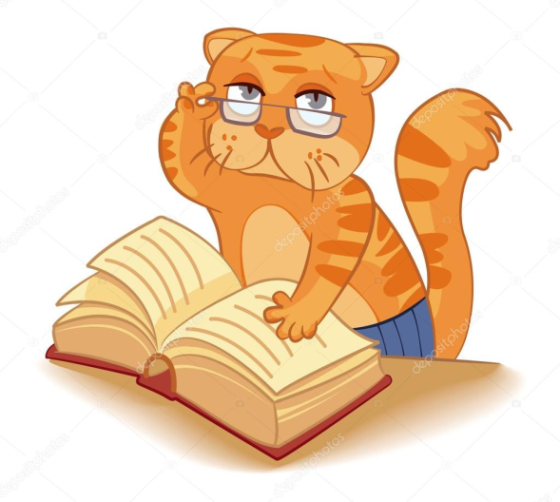 Калдыбаев Салидин Кадыркулович
measurementk@mail.ru
университет
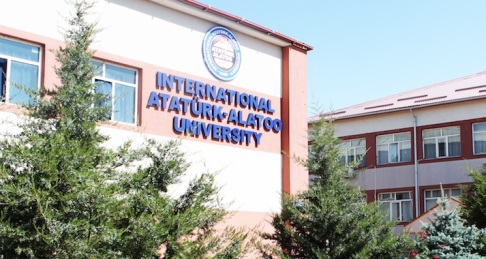 Университе́т (от нем. Universität, которое, в свою очередь, произошло от лат. universitas — совокупность, общность) — высшее учебное заведение, где готовятся специалисты по фундаментальным и многим прикладным наукам.
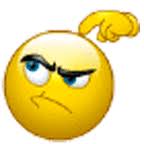 Функции:
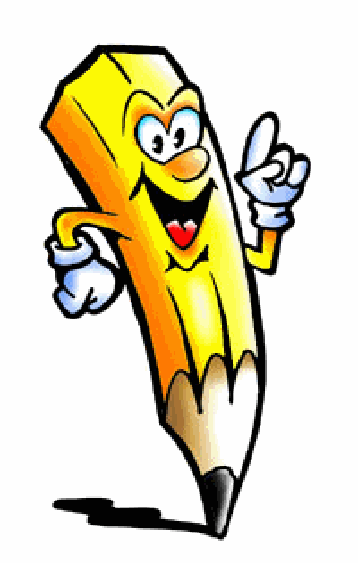 Образование (реализация образовательных программ по широкому спектру направлений подготовки, повышение квалификации)
Исследование (фундаментальные, прикладные, опытно-конструкторские и др.)
Формирование культуры обучающихся (воспитание в духе патриотизма, высокой гражданственности, гуманизма, во благо человека и общества)
первые университеты:
В 1088 году возник Болонский университет. 
В 1200 году создан Парижский университет.

Появление университетов связано с развитием городов. 

Изучались Семь «свободных искусств»: грамматика, риторика и логика, арифметика, геометрия, музыка и астрономия (факультет «семи свободных искусств»). 

Функция: образование и воспитание
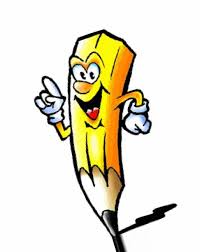 Начало XIX века
Переход к индустриальному обществу: реформа университетов
Университеты должны обучать и исследовать
Реформа университета «университетская реформа Гумбольдта-Фихте».
Прежние центры научно-исследовательской деятельности (Академии и лаборатории) были включены в состав университетов.
Университеты стали осуществлять функции обучения, исследования, формирования личности.
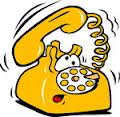 Запад и СССР
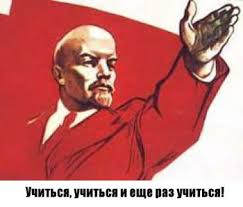 Университеты Запада: научное исследование в университетах 
Университеты СССР: научное исследование преимущественно в АН, НИИ. Исследование в вузах второстепенное
Эти традиции сохранены и в КР
Реформы в высшем образовании
Переход к постиндустриальному, информационному обществу
Перестройка структуры и содержания образования:
Подготовка кадров
Многонациональность
Мобильность
Смена профессий
Совместная подготовка
Работодатель, и т.д.
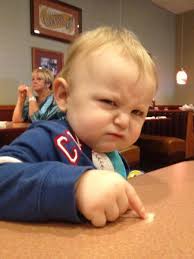 Исследовательские университеты
Исследовательский университет является университетом, основная миссия которого является проведение научного исследования. 
Они уделяют больше внимания исследованиям, в них работают знаменитые ученые. 
Подготовка кадров часто является академическим, а не профессиональным. 
В мировых рейтингах эти университеты занимают ведущие места.
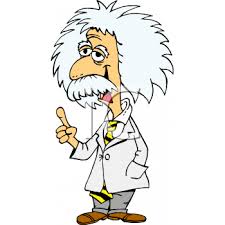 Исследовательские университеты
Ключевые характеристики исследовательских университетов:
Проведение фундаментальных и прикладных исследований
Организация научно-ориентированного обучения
Широта академических дисциплин (больше научных)
Высокая доля программ последипломного обучения
Высокий уровень внешнего дохода
Стремление на международное признание
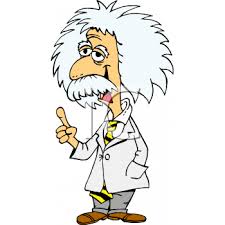 Исследовательские университеты
Проведение фундаментальных и прикладных исследований:
IT технологии
Медицинская сфера
Биотехнологии
Нанотехнологии
Экологическая и космическая сфера
Строительство и архитектура
Логистическая сфера
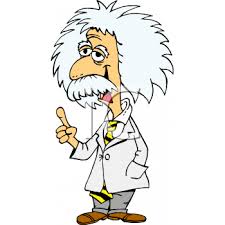 Исследовательские университеты
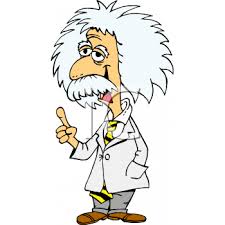 Исследовательские университеты
Научно ориентированное обучение:
Широкое применение IT технологии
Введение и апробация новых курсов и дисциплин
Научная ориентированность курсов
Эксперименты в обучении
Занятия на виртуальных лабораториях
Прагматичность курсов
Логистика курсов
Дистантное обучение (индив.образов.траектория)
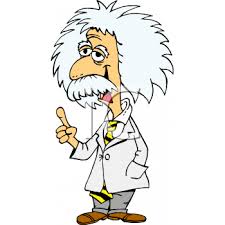 Кыргызстан
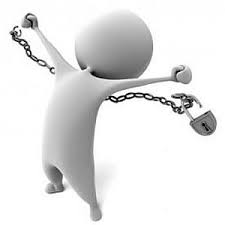 Кыргызстан
Организация исследований:
НАН, 
Научно исследовательские институты
ВУЗы

Исследование по личному выбору преподавателя
Мизерная доля финансирования для проведения вузовских исследований со стороны руководства вуза и МОН
Недостаточная база для исследования
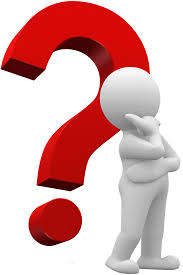 Кыргызстан
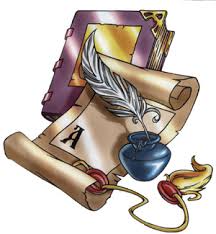 Перспективы:
Создание исследовательского университета
Приоритет научного исследования в университетах
Технопарк
Совместное исследование с зарубежными партнерами
Достаточное финансирование
Создание базы исследований
Спасибо за внимание